Chapter 1International Trade
International Trade
International  Trade Growth
International Trade Milestones
Largest Exporting and Importing Countries
International Trade Drivers
International Trade Theories
International Business Environment
International Trade Growth
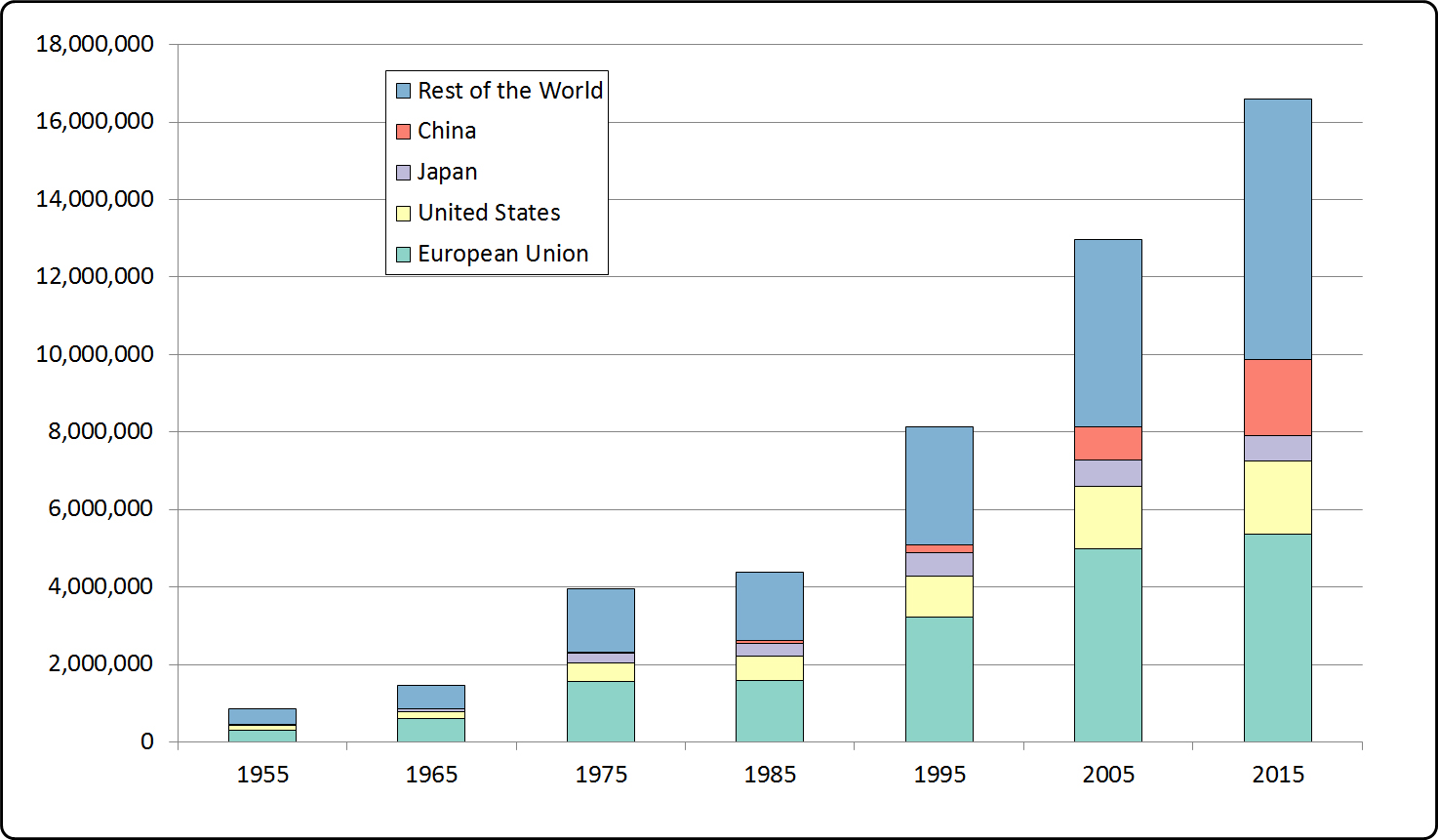 International Trade Growth 1953-2015. 
Source: World Trade Organization
International Trade Milestones
Bretton-Woods Conference (1944)
Creation of the International Monetary Fund  (1945)
First General Agreement on Tariffs and Trade (Geneva, 1948)
General Agreement on Tariffs and Trade
Multiple reductions on tariffs: GATT’s  Kennedy Round (1964-67), Tokyo Round (1973-79), and Uruguay Round (1986-94). Currently  in the Doha Round (started in 1998, stalled). 
Treaty of Rome (1957)
World Trade Organization (1995)
The Euro’s creation (1999) and placement in circulation (2002)
Major Exporting Countries (2015)
Major Importing Countries (2015)
International Trade Drivers
Cost Drivers
Companies increase their sales worldwide to recover their high investment costs.
Competition Drivers
Companies enter foreign markets to keep up with their competitors , retaliate against them, or enter a market first.
Market Drivers
Companies enter foreign markets because their customers expect them to be present in those countries.
Technology Drivers
Companies enter foreign markets because their customers use technology to make purchases from  these markets
Cost Drivers
Companies in industries with high fixed costs try to spread these costs over many units, and therefore seek sales outside of their home markets.
Automobile companies were among the first to seek sales abroad:

Automobile production is dominated by 19 companies 
(89 percent of all automobiles worldwide)
Automobile production is concentrated in 15 countries 
(88 percent of worldwide production)
yet
Automobiles are sold in 143 countries.
Major Automobile Makers (2015)
Vehicle Production Countries (2015)
Competition Drivers
Companies that see themselves as global players seek to counter their competitors’ international moves in order to retain global market share.
Every move by one of the players is met with some retaliatory measure:
When Benetton—an Italian company—, entered the U.S. market, The Gap—an American company—, retaliated by entering the Italian market.
When Carrefour—a French retailer—enters a market, Walmart enters another. And when Walmart enters a  market, Carrefour does as well.
Competition Drivers
Market Drivers
Companies in industries where customers travel will follow these customers internationally:

Hotel chains were first to offer a standardized experience worldwide.
Fast-food restaurants followed their customers abroad (McDonald’s first foreign ventures followed U.S. military personnel in Germany and Japan).
Market Drivers
* Some companies have a very “broad” definition of countries, counting
Puerto Rico, Martinique, and Jersey as separate countries. The tallies in 
this table are self reported.
International Trade Theories
Adam Smith’s Theory of Absolute Advantage
David Ricardo’s Theory of Comparative Advantage
Eli Hecksher and Bertil Ohlin’s Factor Endowment Theory
Raymond Vernon’s International Product Life Cycle Theory
Michael Porter’s Cluster Theory
Yossi Sheffi’s Logistics Cluster Theory
Theory of Absolute Advantage
If a country can produce a certain good more efficiently than other countries, it will trade with countries that produce other goods more efficiently.




In this case, both countries are using the same amount of labor to produce these alternatives. France will specialize     in making wine, and Germany will specialize in making machinery.
Theory of Comparative Advantage
Nations will trade with one another as long as they can produce certain goods relatively more efficiently than one another




The UK has an absolute advantage in both machinery and wheat. However, in the UK, the relative price of 1 unit of machinery is 5 tons of wheat, and in Brazil, it is 7 tons of wheat. 
The nations will trade: If the UK sells 1 unit of machinery     to Brazil for 6 units of wheat, both the UK and Brazil are better off. The UK has a comparative advantage in    producing machinery, Brazil in growing wheat.
Factor Endowment Theory
A country will enjoy a comparative advantage over other countries if it is naturally endowed with a greater abundance of one of the factors of economic production.
International Product Life Cycle Theory
Over its life, a product will be manufactured in different types of countries, in stages, generating trade between these countries.
Stage 1
Product is created in developed country, using new technology and serving a market need.
Stage 2
As sales grow, competitors start to make similar products in other developed countries, responding to local needs.
Stage 3
Manufacturing of product has become routine and costs need      to be reduced, and production moves to developing countries.
Cluster Theory
Competitive clusters form when companies in the same industry, as well as their suppliers, concentrate in one geographic area. When this happens, the companies “feed” on each other’s know-how, pushing them to innovate faster.  They become so efficient and innovative that they become world-class suppliers.
Logistics Cluster Theory
Logistics clusters form when logistics companies concentrate in one geographic area. When this happens, the companies allow manufacturers to operate more efficiently, since all the services they need to ship are located in one area. The logistics suppliers, even though they are competitors, actually help each other attract new customers.
International Business Environment
To be successful in international logistics, not only is it important to have an understanding of logistics, but it is also fundamental to understand the international environment. 
This can be achieved by learning a foreign language, taking classes in international economics, international finance, intercultural communication, and international marketing, but also by traveling frequently, meeting foreign nationals, and making an effort to understand what is happening in foreign countries.